Year 7 Curriculum information evening30th September 2024
Together we thrive.
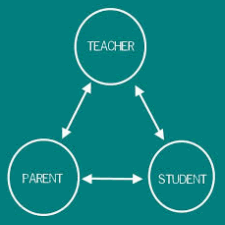 “Teachers inspire, but parents ignite the flame of curiosity in their children’s hearts.”
2
Pastoral care/learning at bisad
Form Time
YouHQ, Bisad Diploma, Metacognition
School Counsellors
Assemblies
Global campus
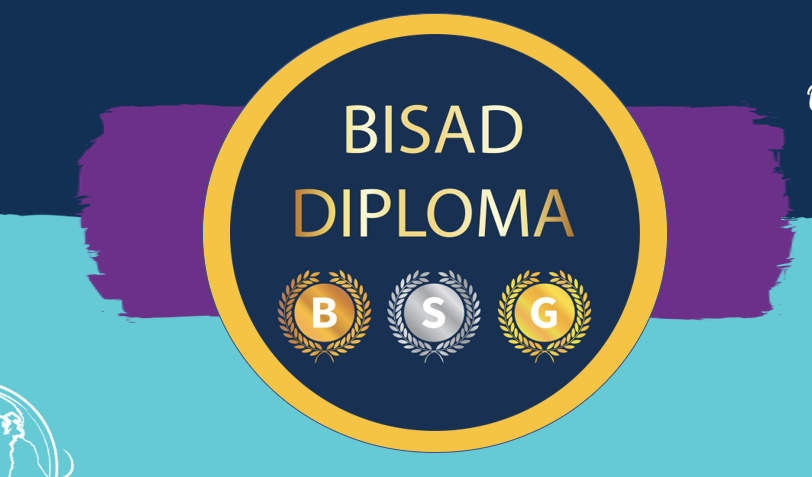 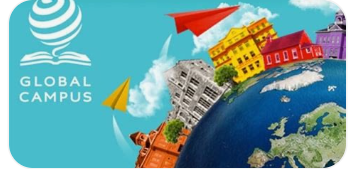 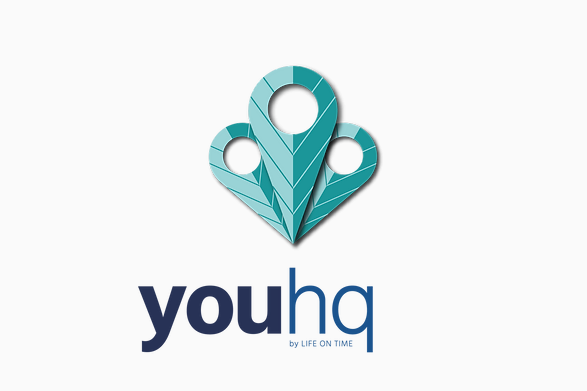 3
ThePhoto by PhotoAuthor is licensed under CCYYSA.
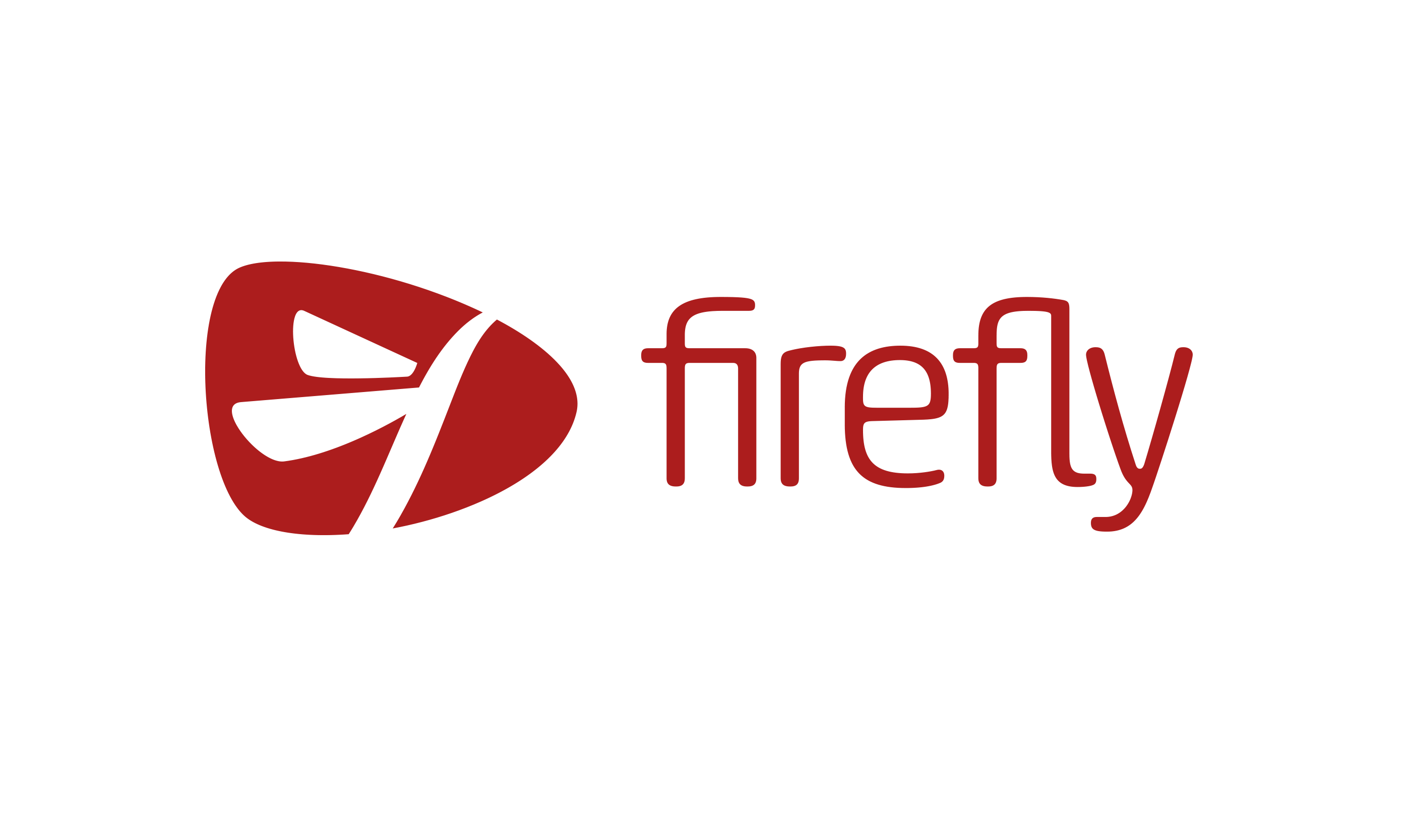 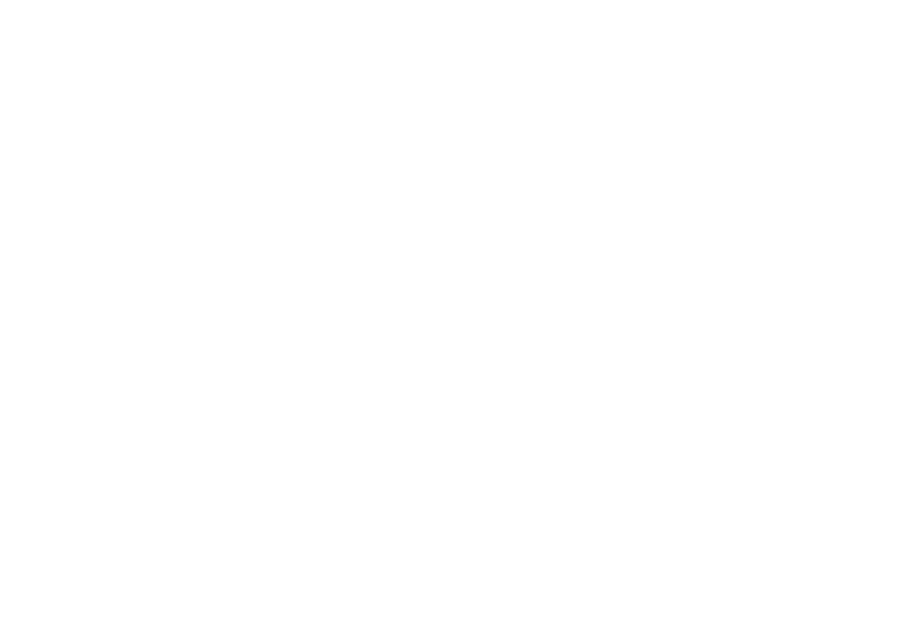 4 key areas of information that helps you support your child:-
Curriculum Essentials
Wellbeing Essentials
Home Learning Essentials
Assessment Essentials
4
ENGLISH
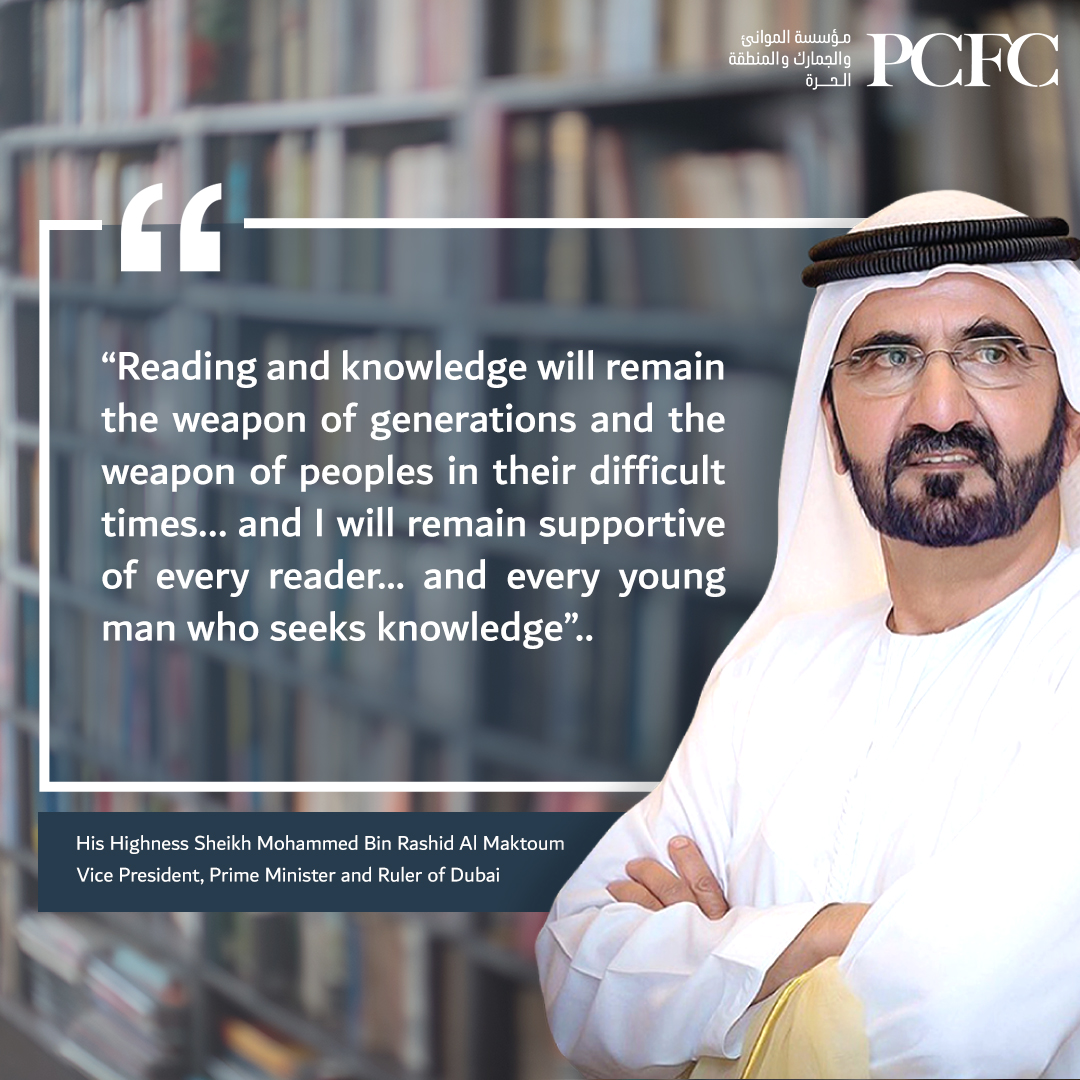 5
English – yr7 curriculum
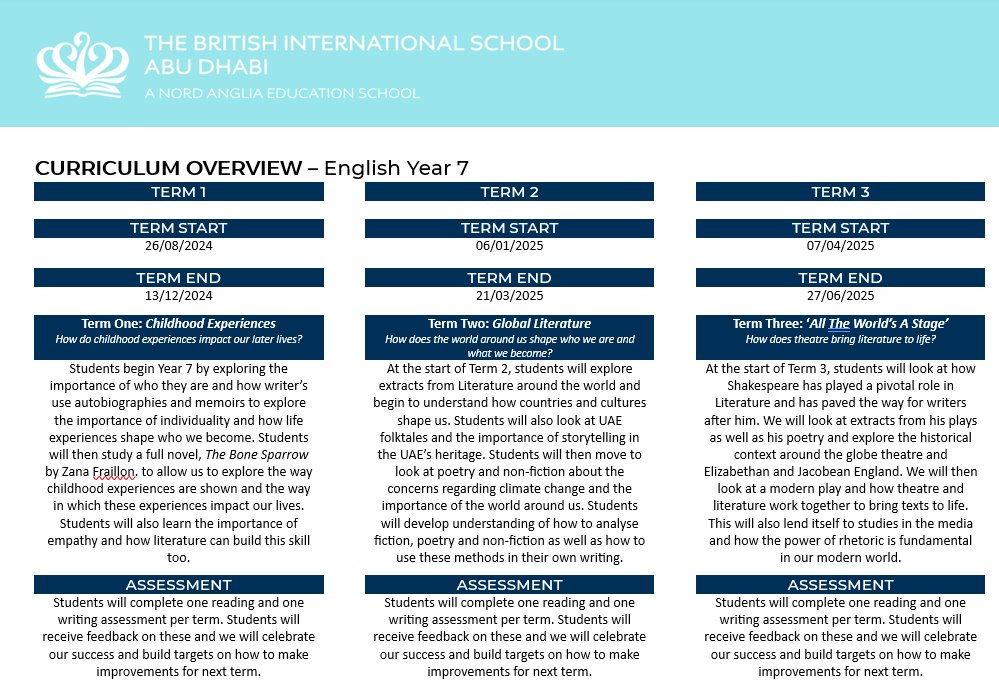 6
English – Home learning
reading Set on a weekly basis
Minimum of 45 minutes of reading a week
students write a log of their reading which is submitted directly via firefly
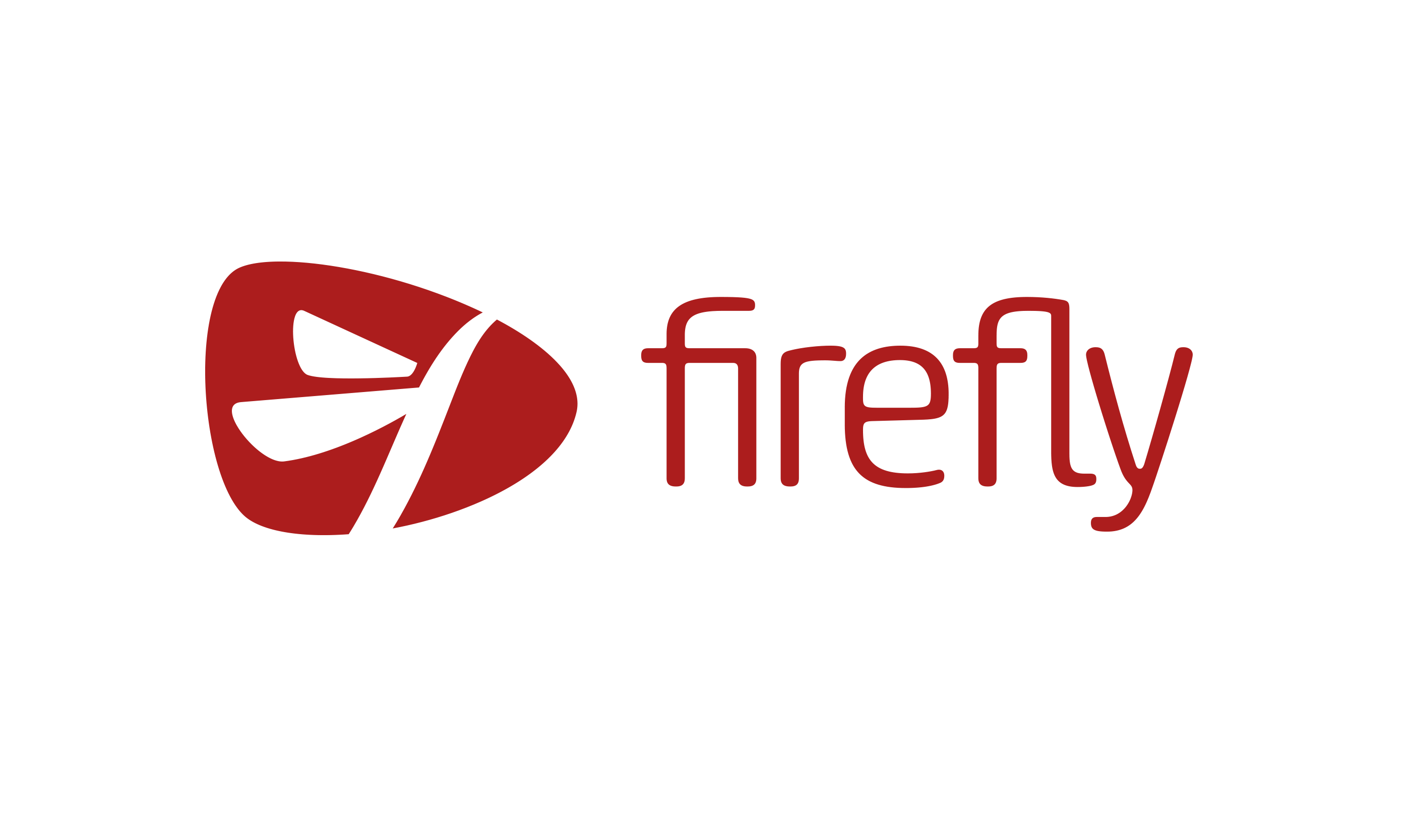 7
English – enrichment and cca's
Fortnightly library lessons 
Wide breadth of material covered with wider reading provided on firefly
Creative writing club - Tuesday after school
Debate Club – tuesday after school
Book and film club – wednesday lunch time
Emirates literature festival: poetry for all – wednesday after school
Global Campus book club (term 2)
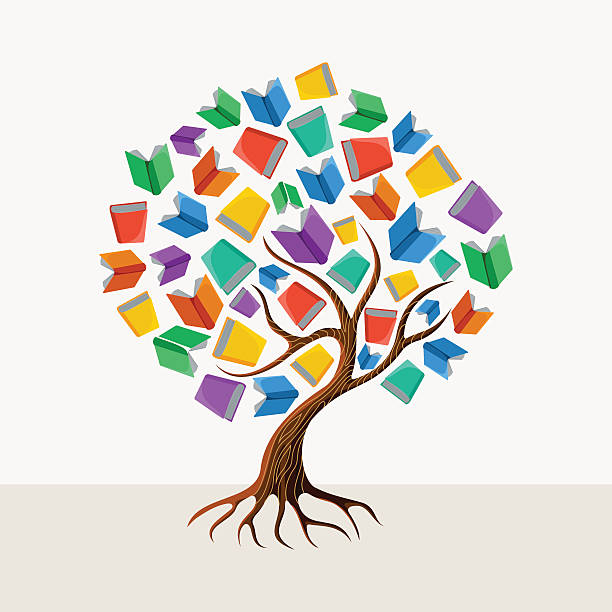 8
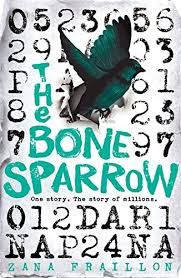 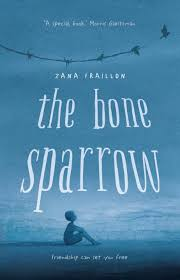 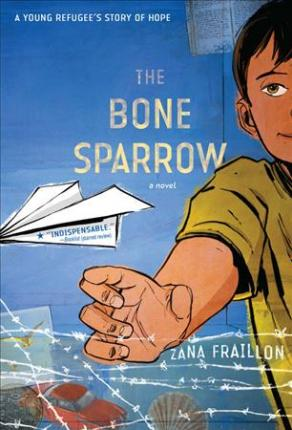 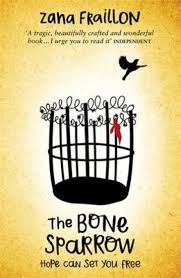 What do you notice? 
What questions are you asking?
"Knowledge is power, and mathematics is the key to unlocking that power" .
Mathematics
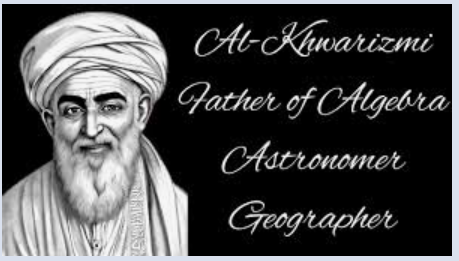 10
Mathematics
Warm up task - 
Which of the following methods of multiplication do you recall? Perhaps you know an alternative? Discuss with someone next to you
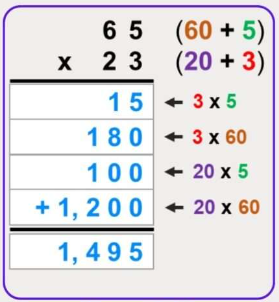 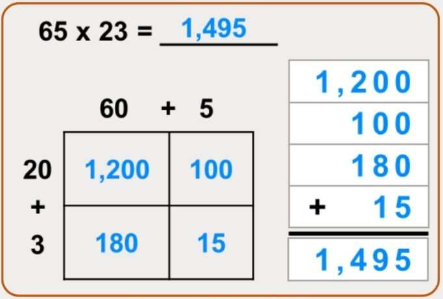 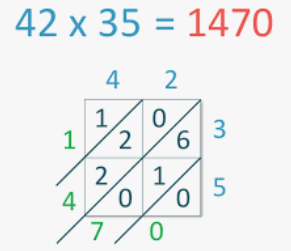 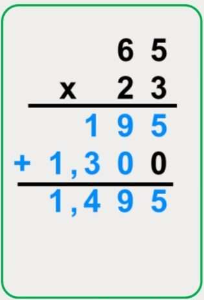 11
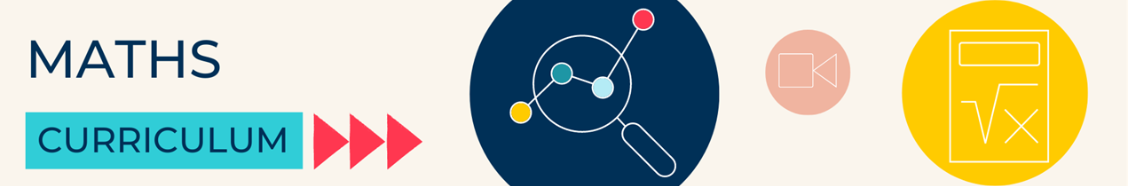 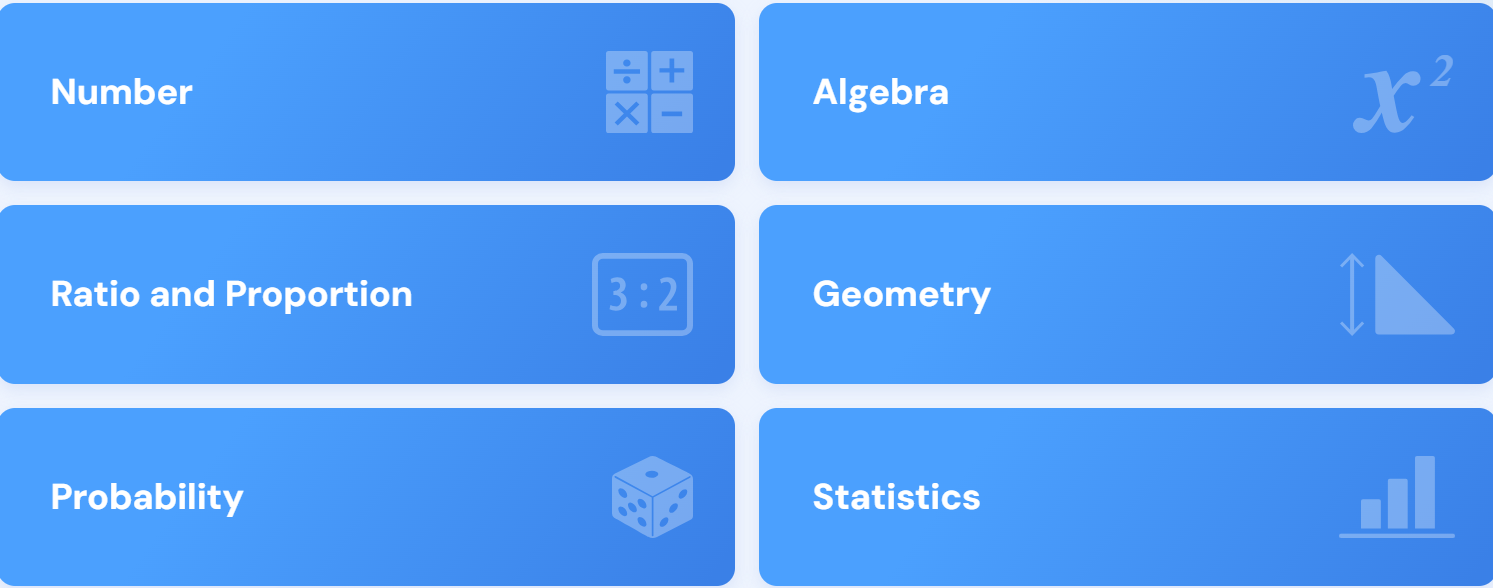 Split into 12 short topics to provide interweaving of skills, retrieval of ks2 content, and create strong foundations for ks4
12
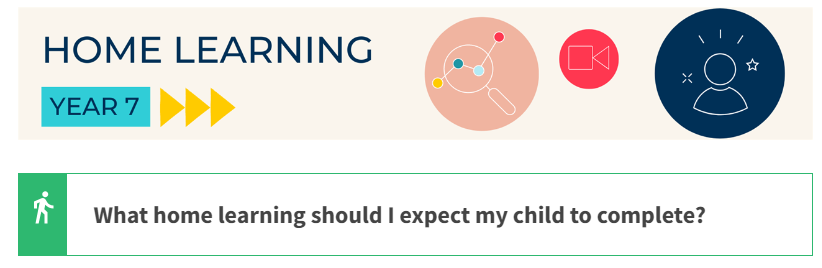 Approximately 45 minutes per week on Sparxmaths
Mapped to our curriculum and sequencing
Designed to adapt and differentiate
Consolidate and solidify new knowledge and skills
Retrieval practice of prior learning – leading to long term memory
Bespoke videos to accompany each question
Adaptive teaching does not end in the classroom
13
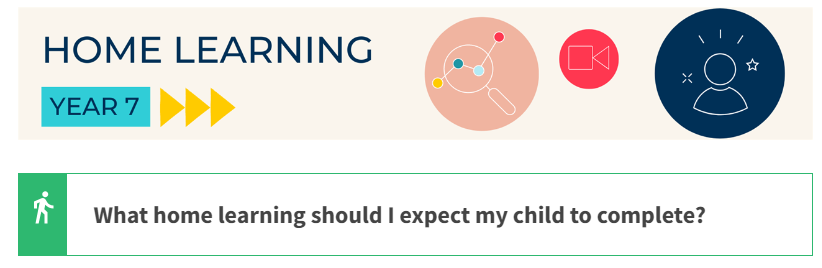 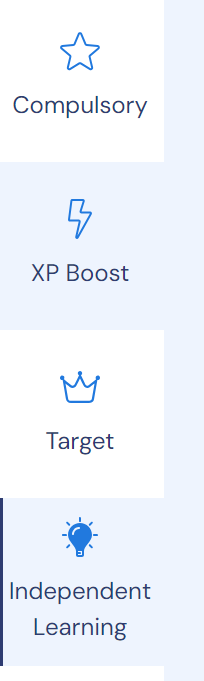 Extra features
XP boost – personalised tasks
Target – for stretch and challenge
Independent learning
14
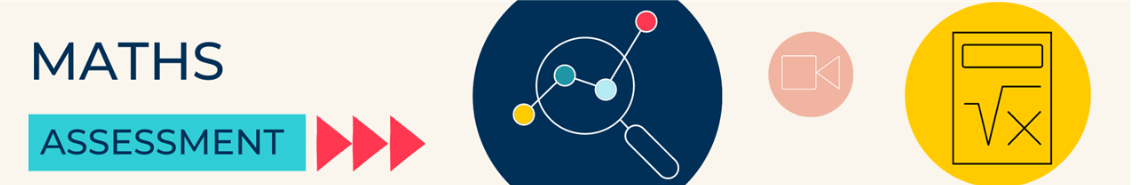 Approximately two in-class tests per term
All students sit the same assessment
Dates and revision materials communicated of Firefly
Revision package published via vle.mathswatch.co.uk
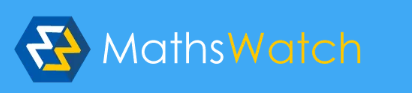 Login: Microsoft email address
Password: circle24
15
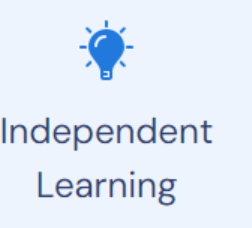 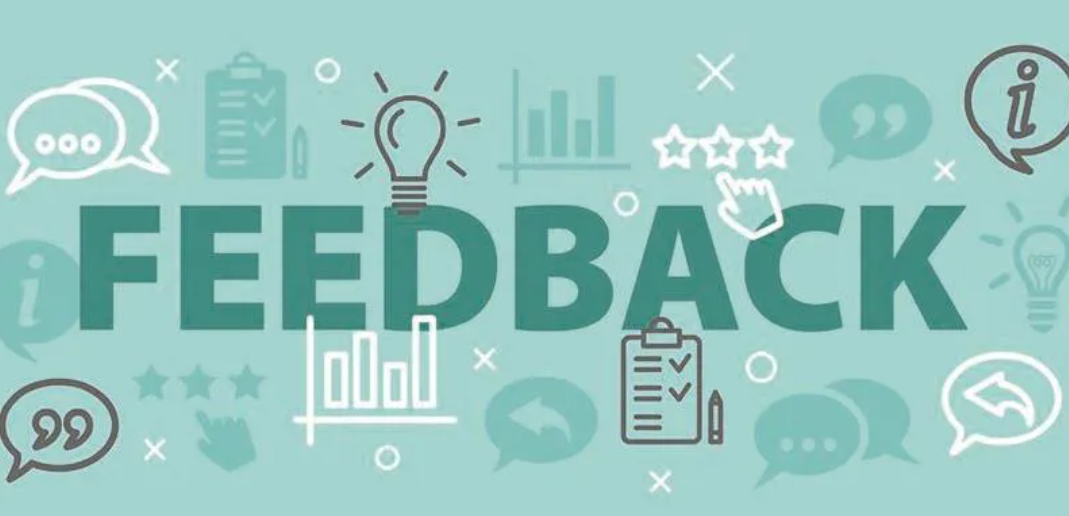 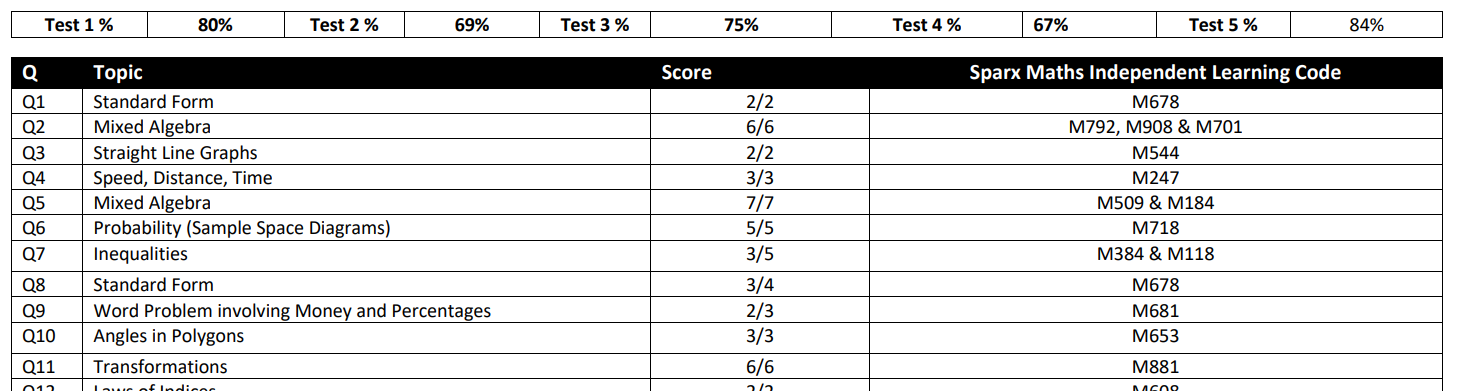 Feedback is powerful, but only if it translates into learning for the pupils
16
Enrichment

UKMT training CCA: Tuesday after school
UKMT junior competition: 1st May 2025
Maths games and puzzles club CCA: Tuesday
Mathematics tutoring club (led by Senior school students)
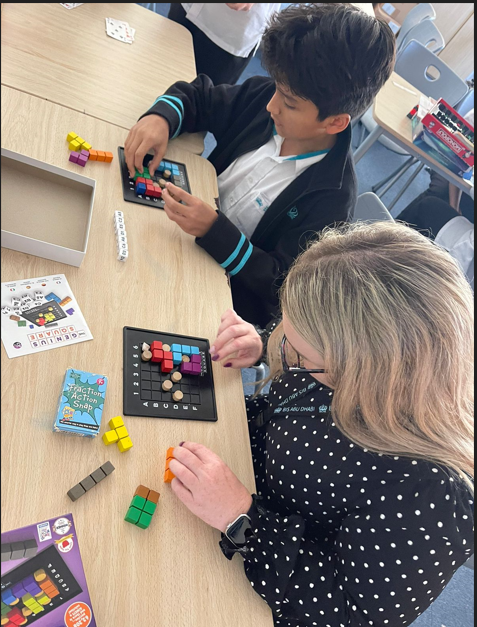 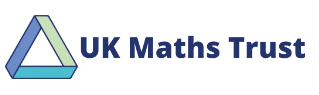 17
Firefly
Home-learning
Curriculum 
Assessment

Class Teachers
There to help you with day-to-day queries
No question is a silly question


Mike Shkurka
Deputy Head of Mathematics (KS3 maths coordinator) 

Amy Buttery – Head of Mathematics
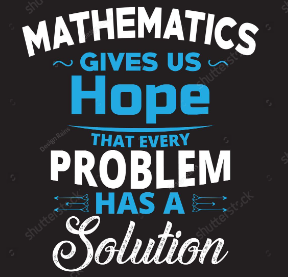 18
Firefly- curriculum- home-learning- assessmentclass teachers - there to help you and your child with those small day-to-day queries- no question is a silly questionMike Shkurka- Deputy head of mathematics(KS3 maths coordination)Amy Buttery- Head of mathematics-
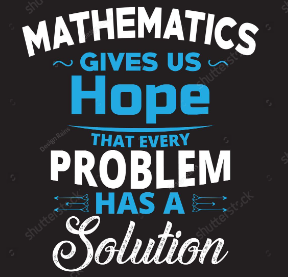 19
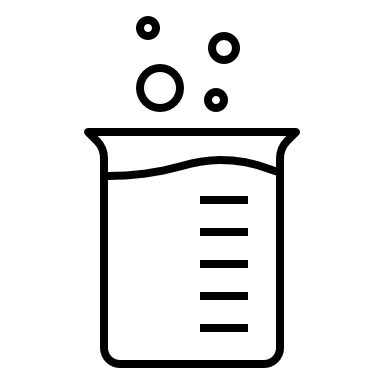 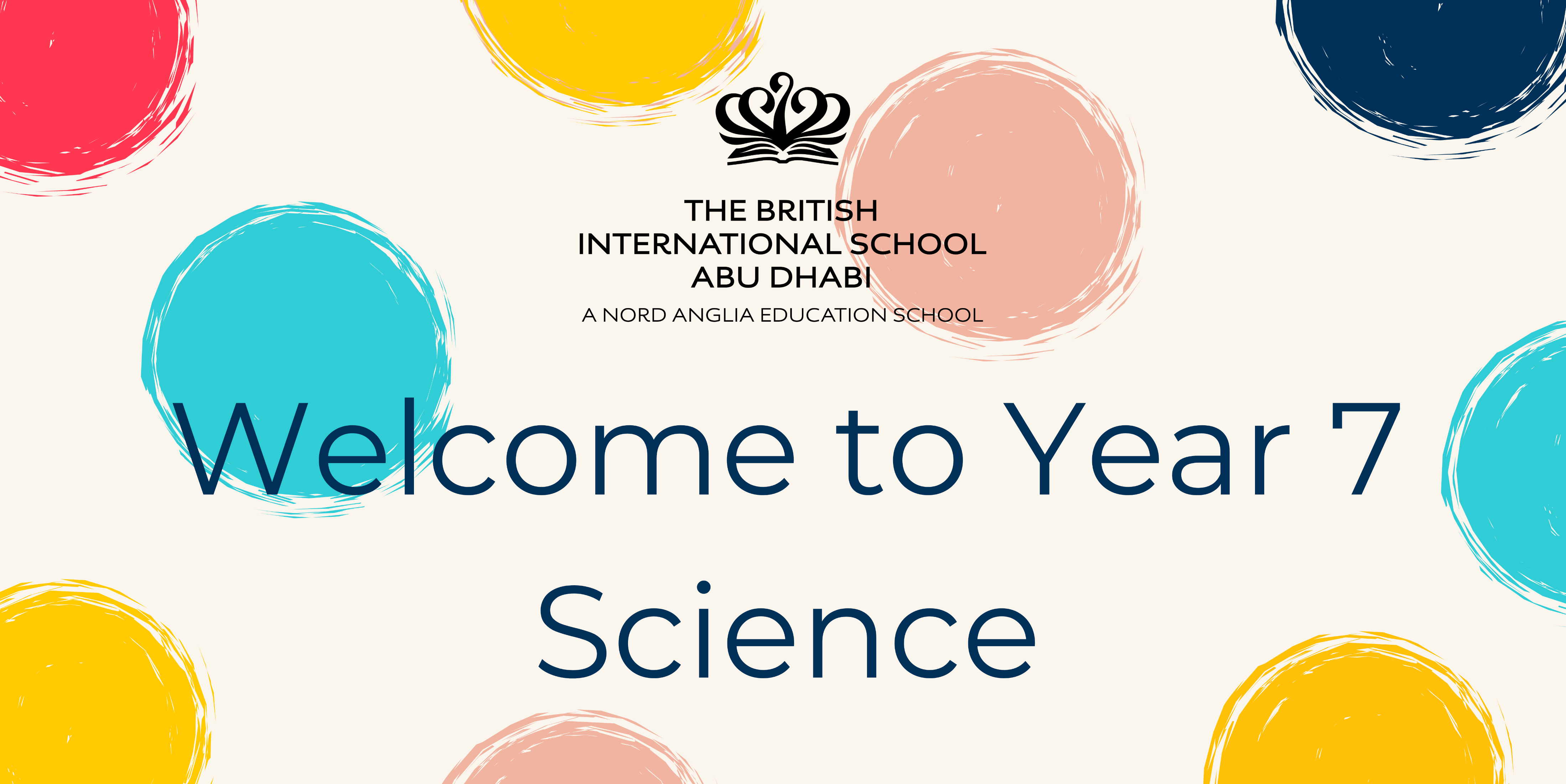 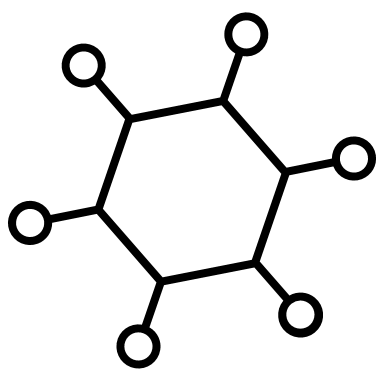 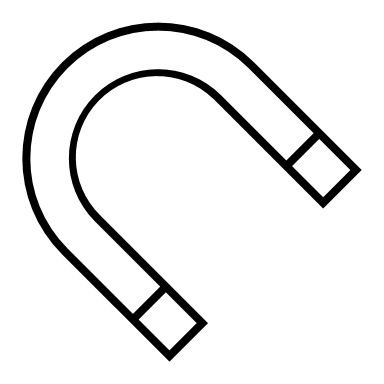 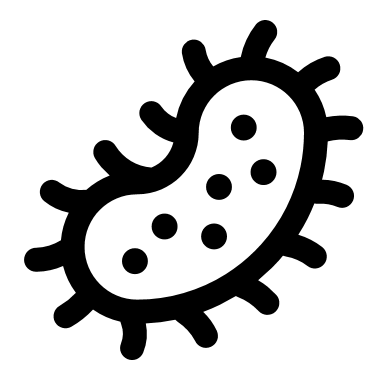 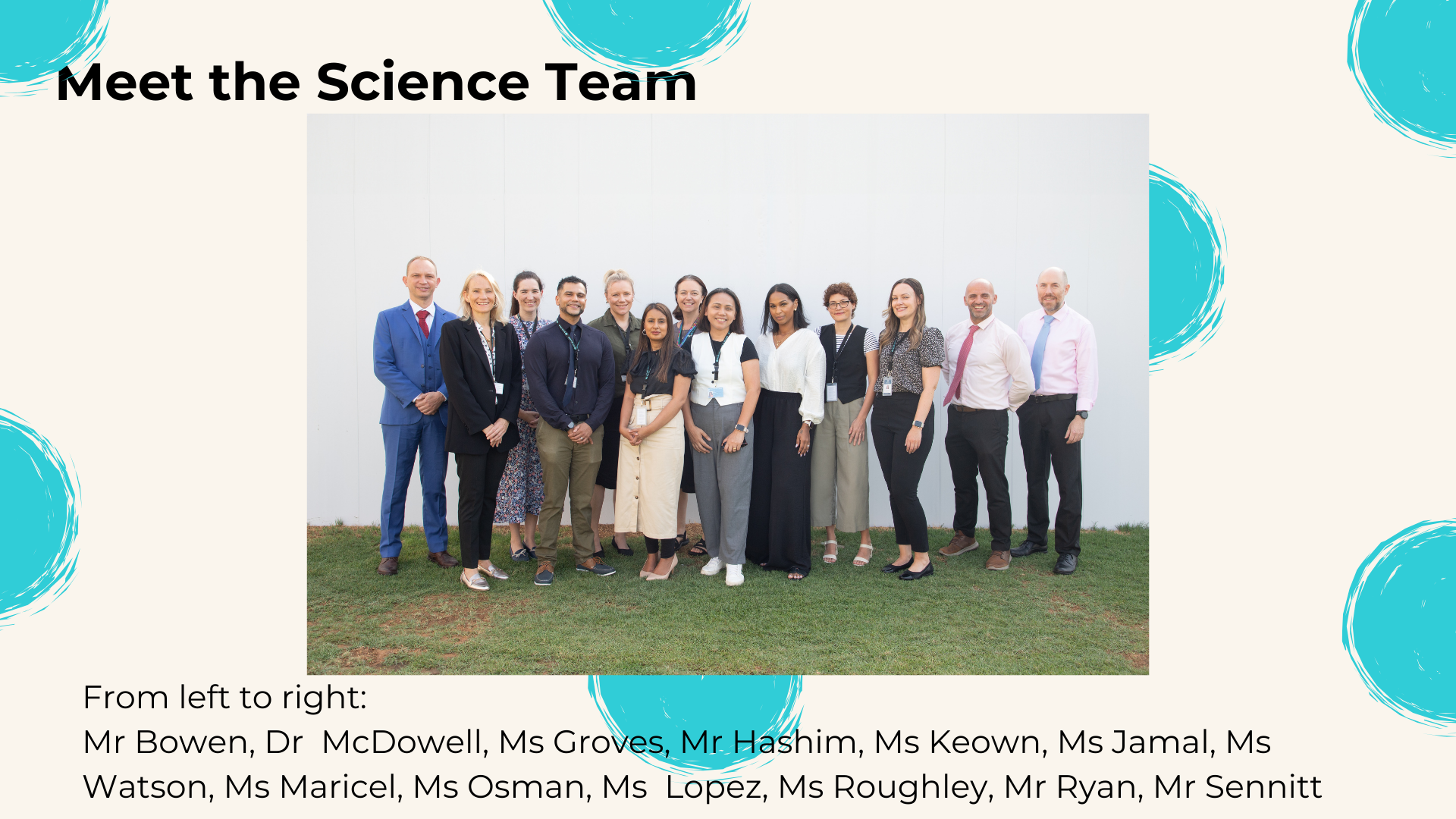 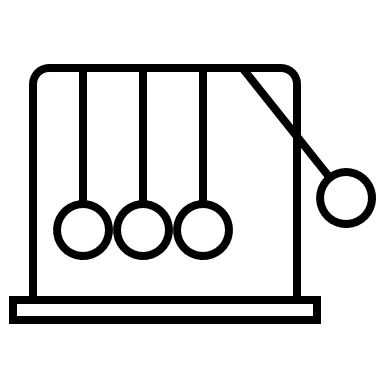 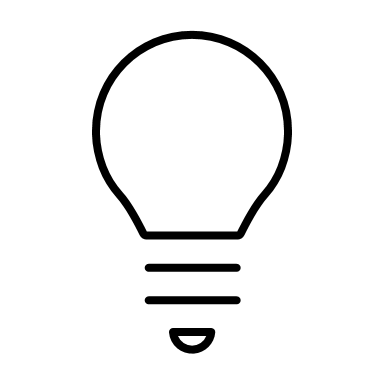 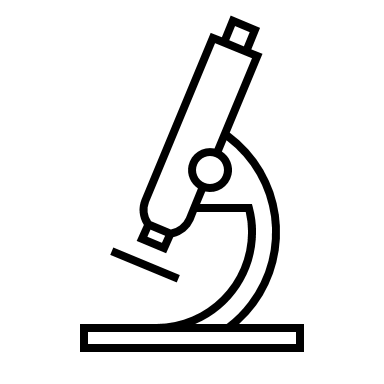 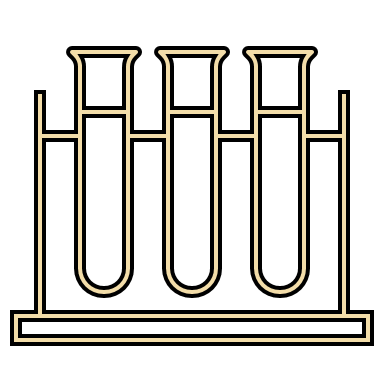 20
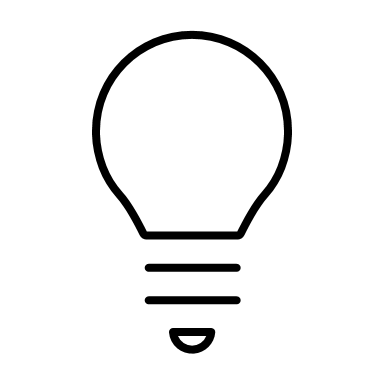 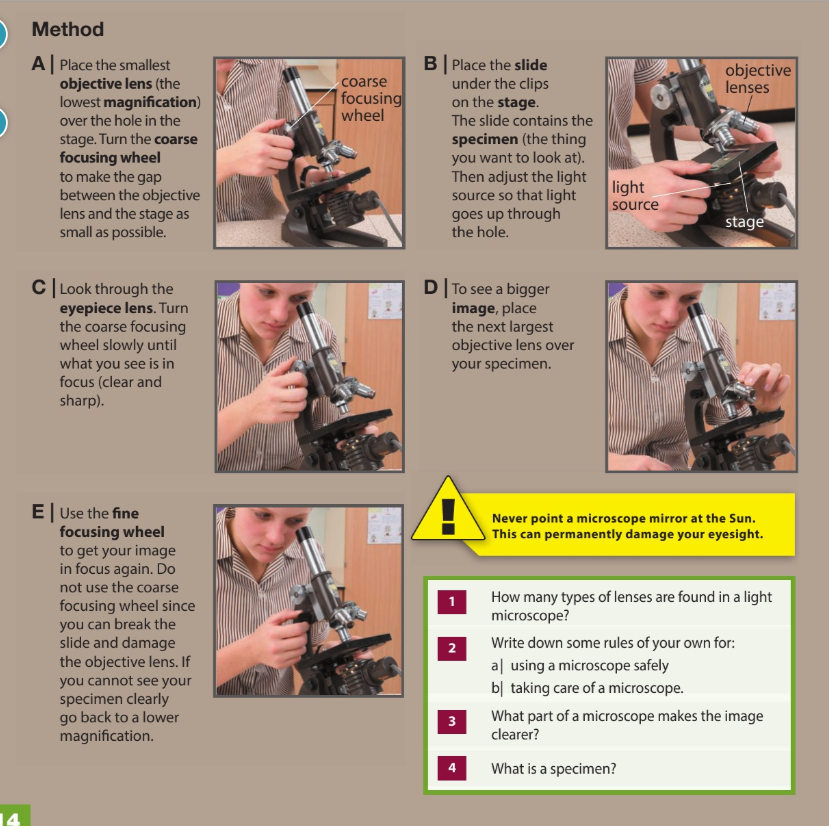 Microscope Task
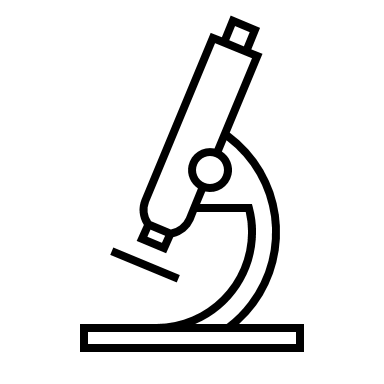 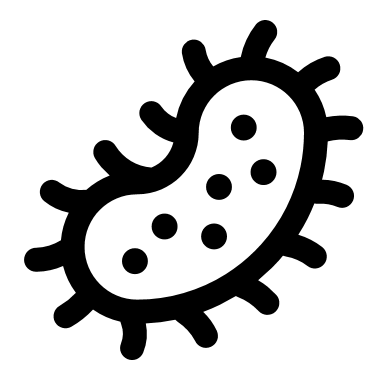 21
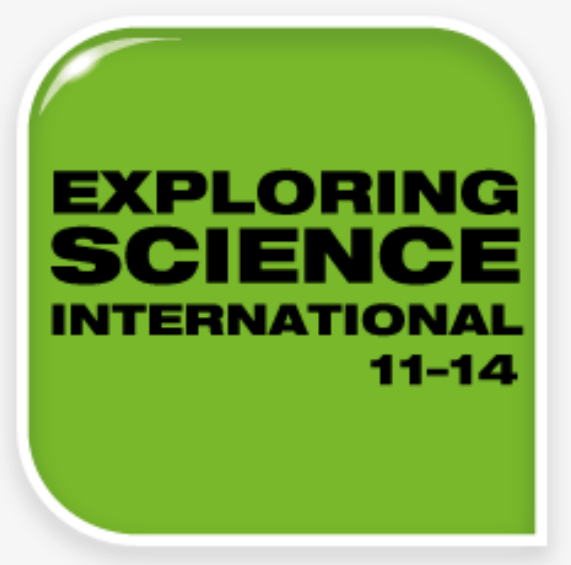 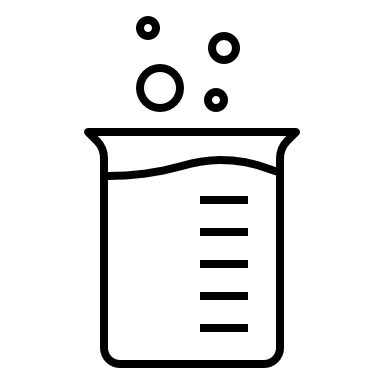 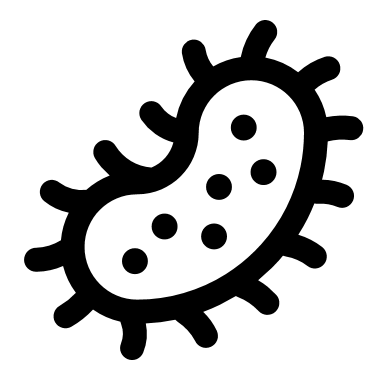 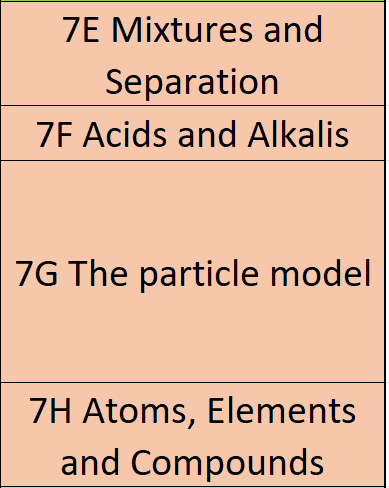 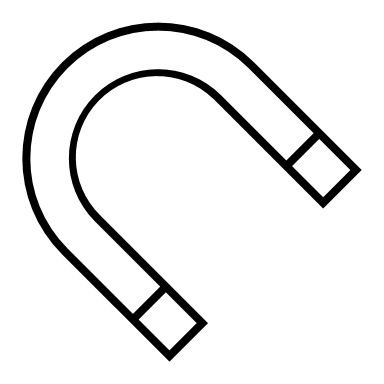 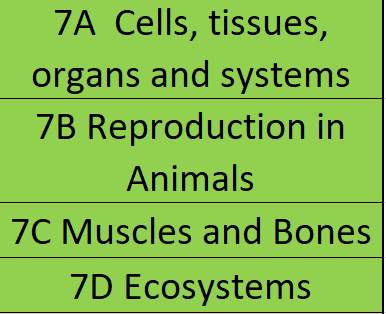 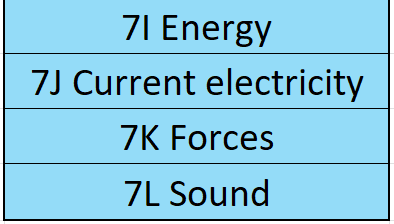 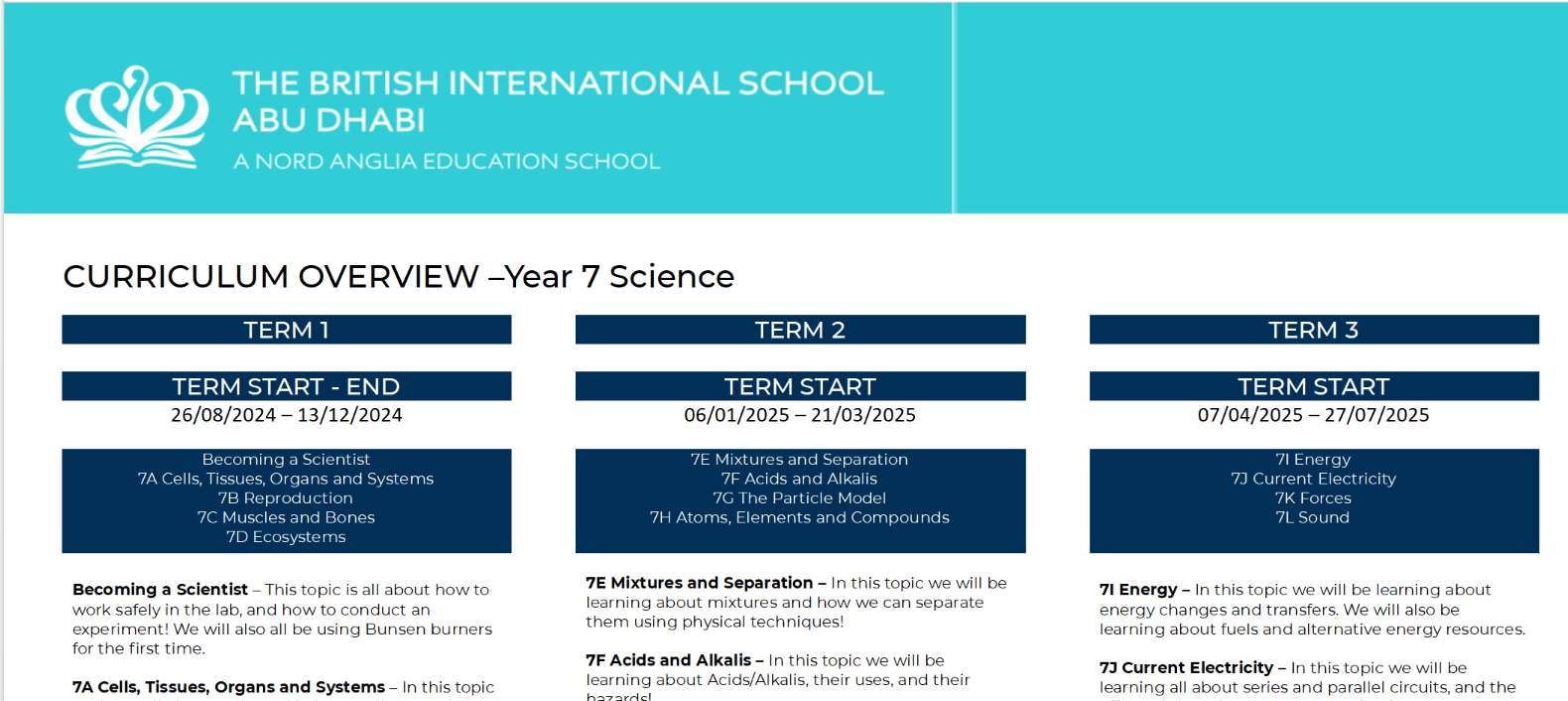 There is a copy of this, in more detail, on FireFly
22
Accessing information for Support, and to extend!
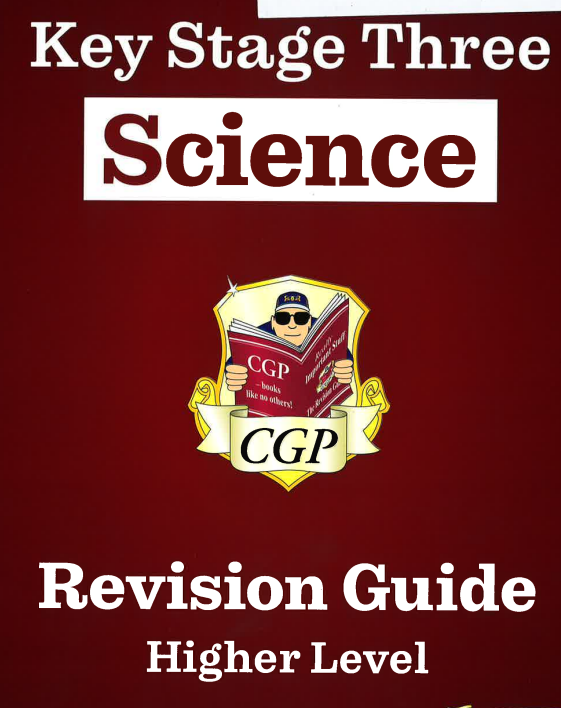 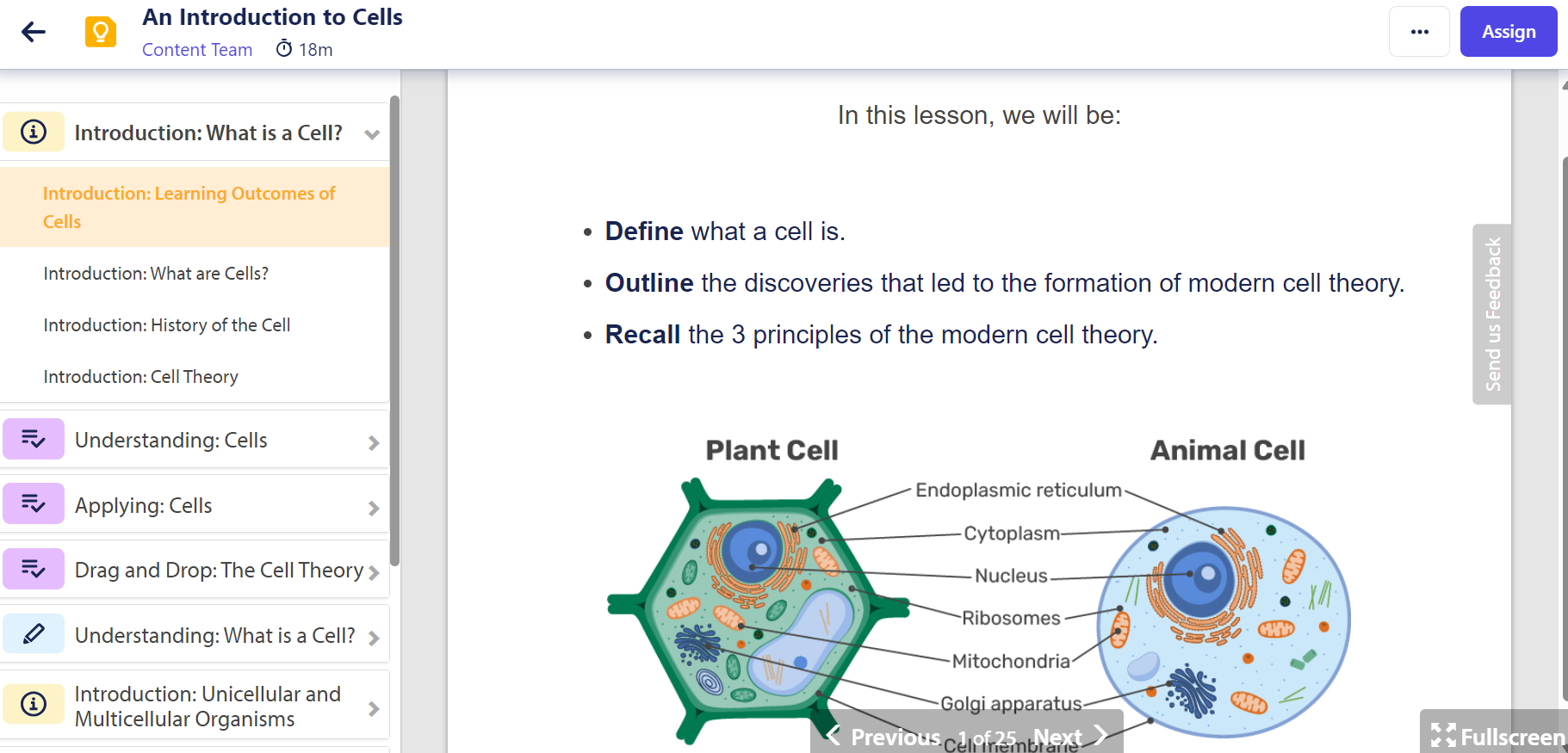 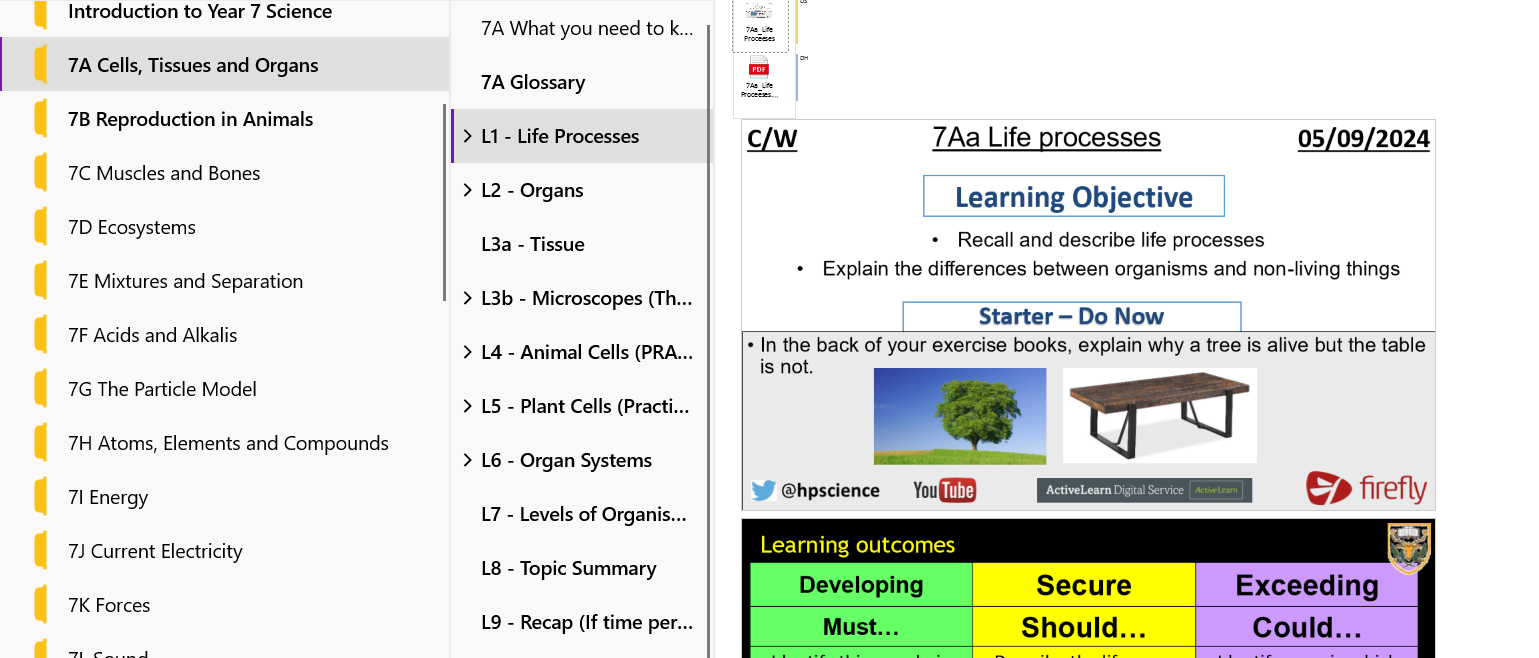 To access information
Your exercise book

Your Class OneNote (can be accessed via Teams)

CGP KS3 revision guide KS3 Revision Guide Full.pdf

Interactive revision guide on Education Perfect
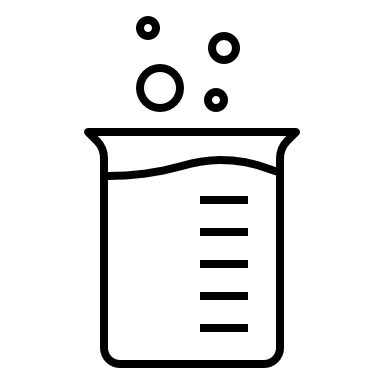 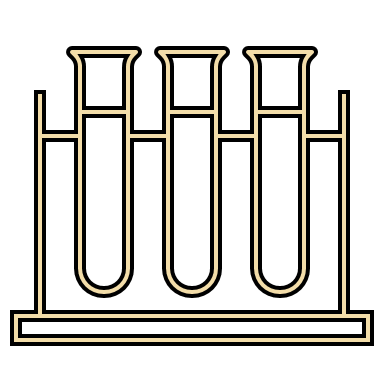 23
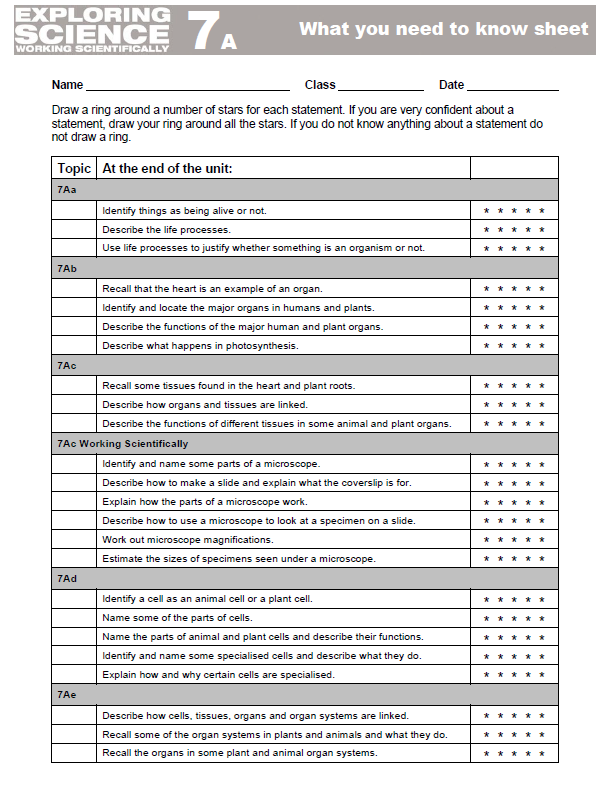 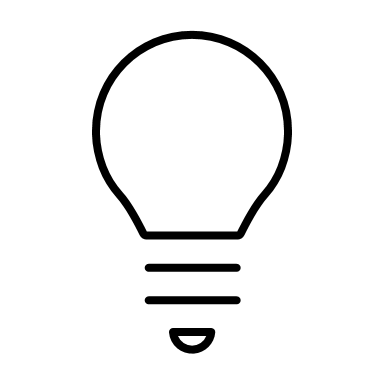 Approximately 1.5 topic tests per term

Dates and revision materials communicated of Firefly

We will use the moving average across the year to help us indicate a grade

Students will stay in their tutor groups in year 7, there are no sets until year 8.
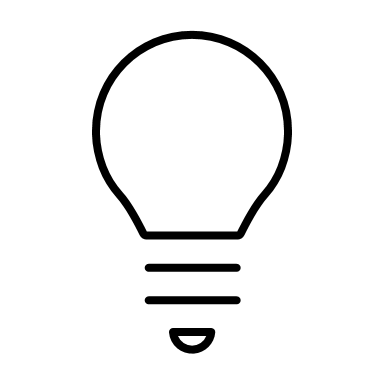 24
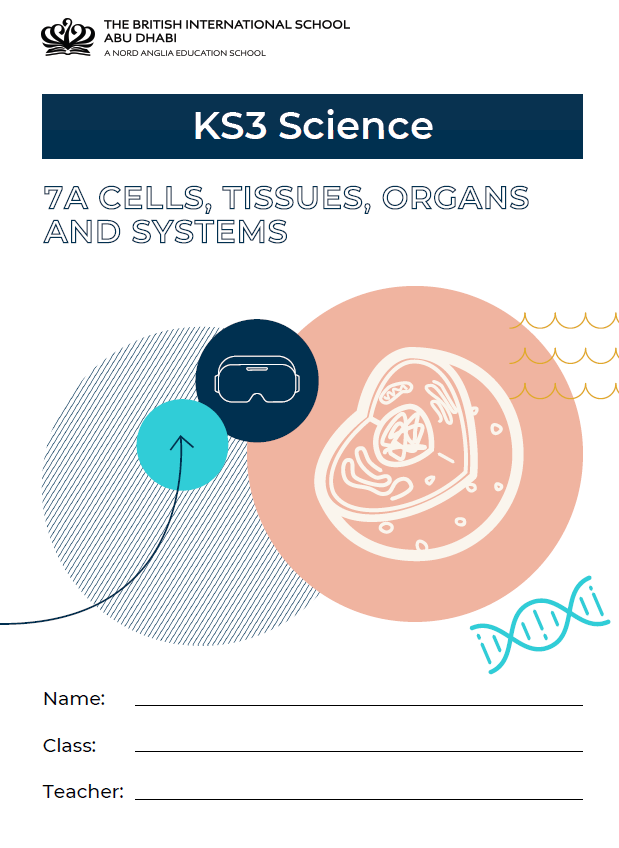 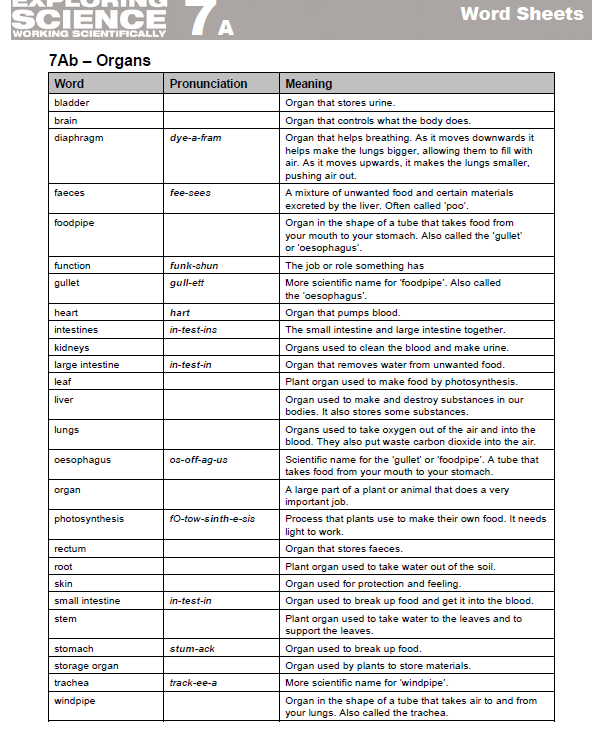 Revision
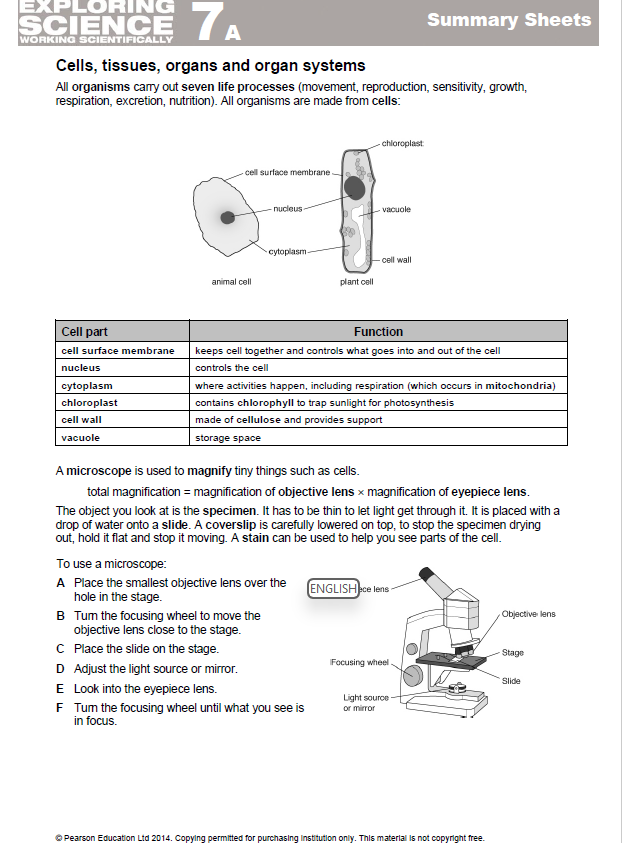 Education perfect has LOTS of practice questions that self-assess  instantly!
We will also add a Revision booklet to firefly, that will include summary sheets, and exam style questions
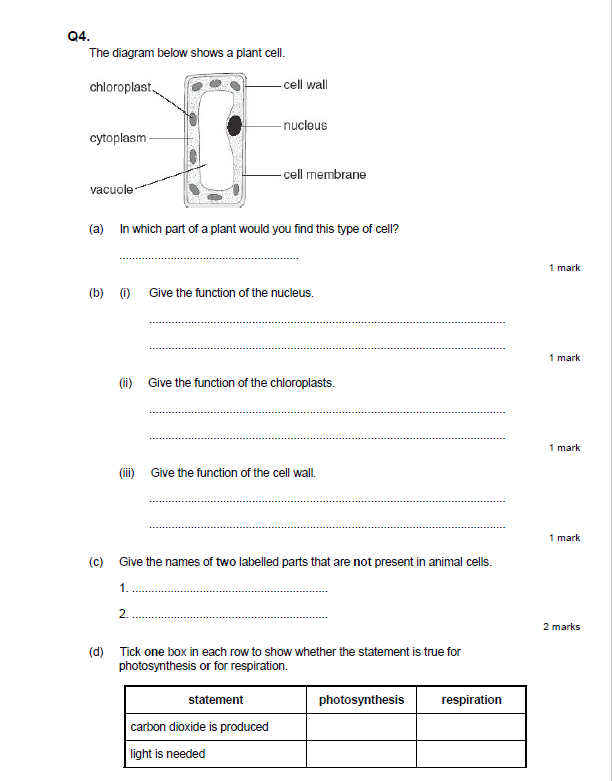 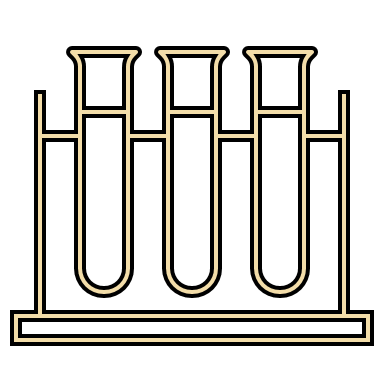 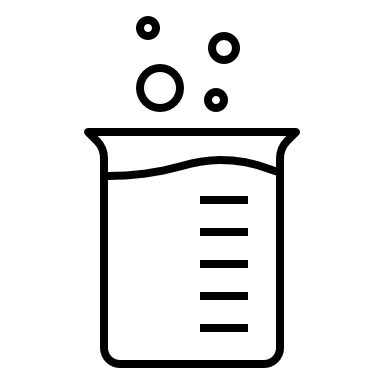 25
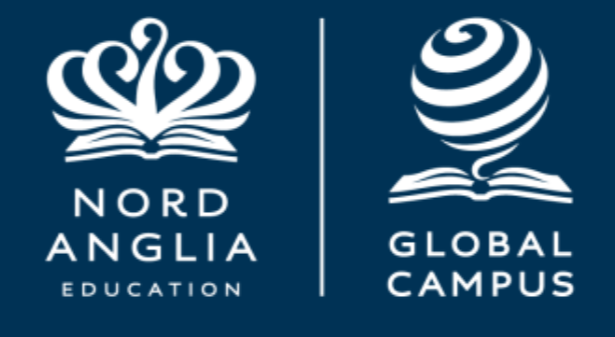 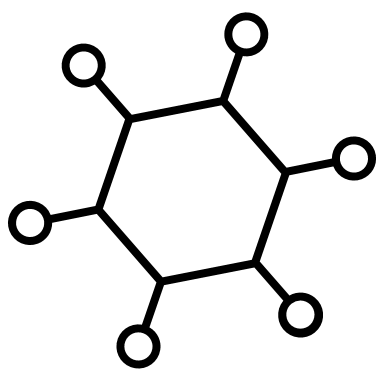 Enrichment Opportunities
STEAM Club in school, and online

 MIT collaboration – LOTS of resources and activities on Global Campus
- Challenges
-Curiosity correspondents
- MIT Abstracts (webinars)


Science Fair 2025
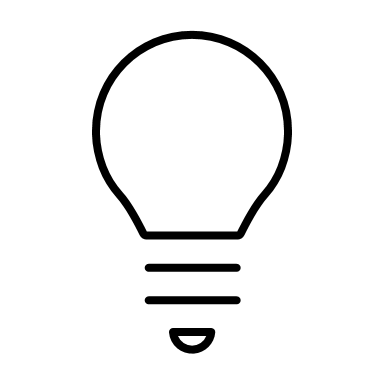 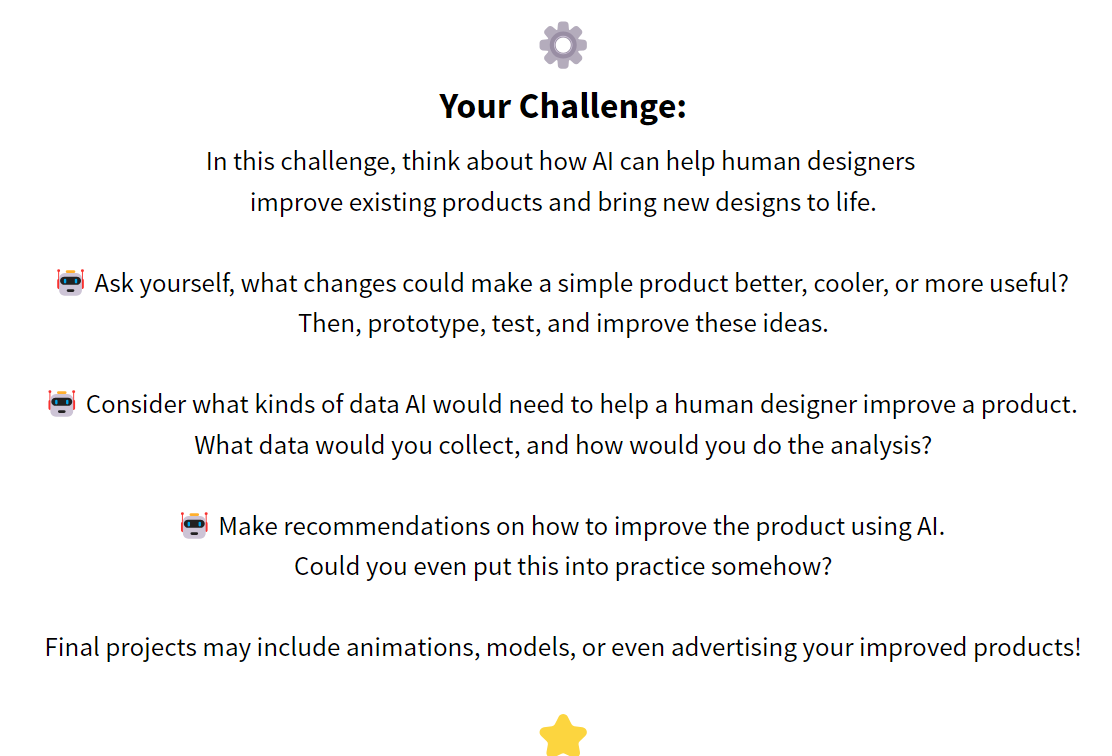 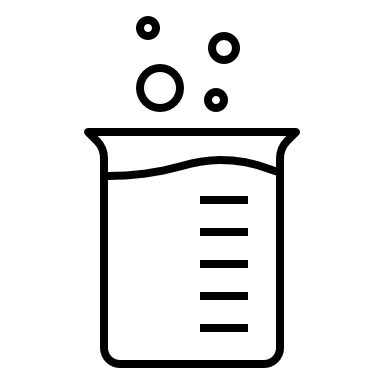 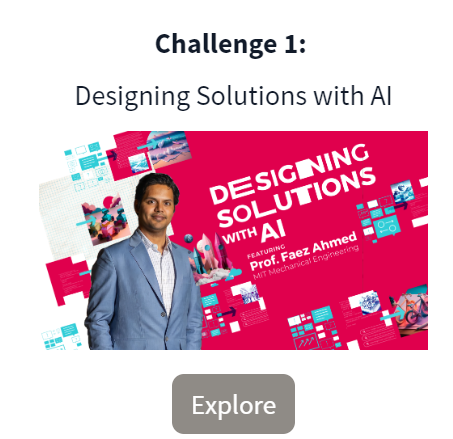 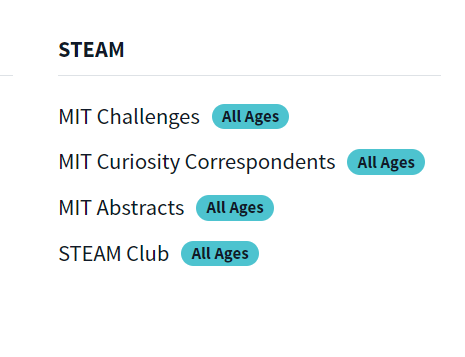 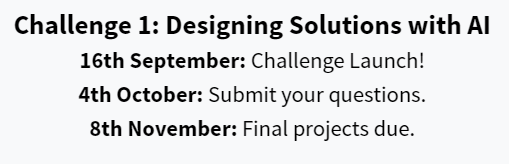 26